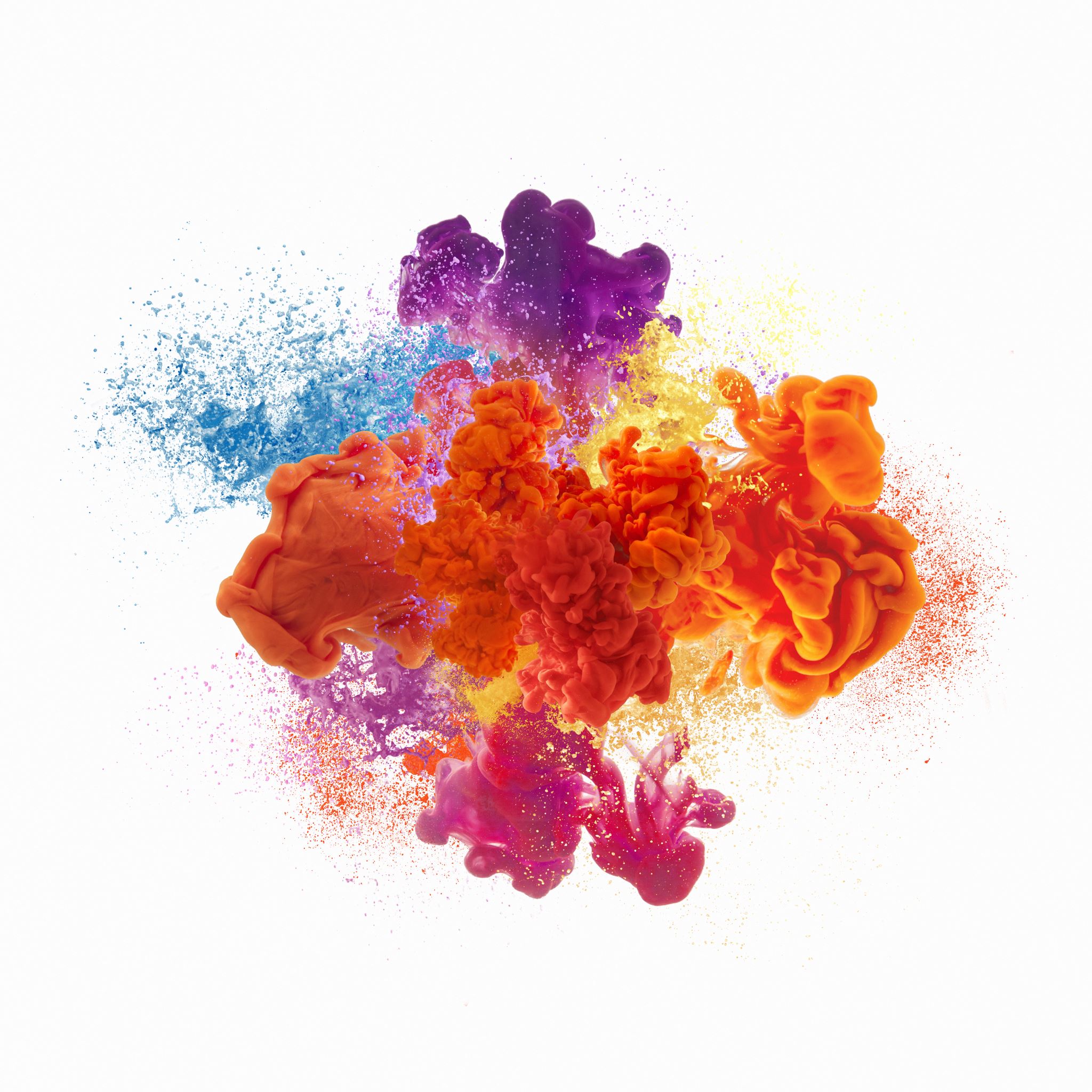 Eettisyys ja kulttuurinen monimuotoisuus vuorovaikutuksessa
Heidi Layne,
Yliopistonlehtori, kestävä kehitys ja globaalikasvatus
Pohdintatehtävä:
Millaisia mielikuvia sinulle syntyy eettisestä ja kulttuurisensitiivisestä vuorovaikutuksesta?
Miten määrittelisit kulttuurienvälisen kompetenssin opettajan työssä?


Flinga - KTKO050     edu.flinga.fi/s/ EJM25BV
Lähestymistapoja inter/monikultuurisuuteen:
[Speaker Notes: olemme jostain kotoisin ja liittyy myös 
Taye Selasin videoon ja paljon myös rasismia siitä, miten pitää mennä sinne mistä
Olette tulleet What are culture-specific patterns? How to account for culture specific patterns in terms of cultural values?]
Muita  vaihtoehtoja:
Minkälaista puhetta tuotamme liittyen kulttuuriseen moninaisuuteen:
Kulttuurin käsitettä tuotetaan vuorovaikutuksessa –  kenellä on valta päättää asioista?
Miten ihmiset sijoittuvat vuorovaikutustilanteisiin ja miten arvioin omaa asemaani siinä
Millaisen aseman otamme – vahvistammeko ennakkoluuloja ja puutteiden teoriaa (deficit theory) vai vahvistammeko hyvää 
Eksotisoimmeko vai tunnistammeko sokeita pisteitä
Inter(moni)kultturinen kompetenssi:
Intersektionaalinen näkökulma: esim etnisyys, uskonto, ikä, alkuperä, koulutus, tiedonkäsitys, risteävinä ja leikkaavina erontekijöinä

Edellyttää monimuotoisten valtasuhteiden tiedostamista sekä ymmärrystä siitä, ettei yksilöitä (vähemmistöryhmiin tai enemmistöön) kuuluvia, tulisi jaotella  kategorioihin
 - yksilön vapaus/oikeus määritellä itsensä (Crenshaw 1991; Davis 2014).

Normaaliuden diskurssi 
- ymmärrys normaalin ja ’epänormaalin’, hyväksytty ja ei-hyväksytty kategorioiden  olemassaolosta ja myös sen moninaisuudesta (vrt. Foucault, 1970).
Tieto perustuu aina johonkin kotekstiin
Kieli on avain erilaisiin käsityksiin siitä, mitä tieto on ja millainen tieto on tärkeää
 (Knowledge is system of knowing – system for ignorance - de Sousa Santos)

Koulumaailma erilaisten tiedonkäsitysten kontaktivyöhykkeenä(Mary Louise Pratt, 1991) 

Mitä termejä ja kategorioita käytetään vuorovaikutuksessa: Minkälaisia sosiaalisia gategorioita ja valtasuhteita syntyy keskusteluissa?
Interkulttuurinen kompetenssi intersektionaalisuuden näkökulmasta:
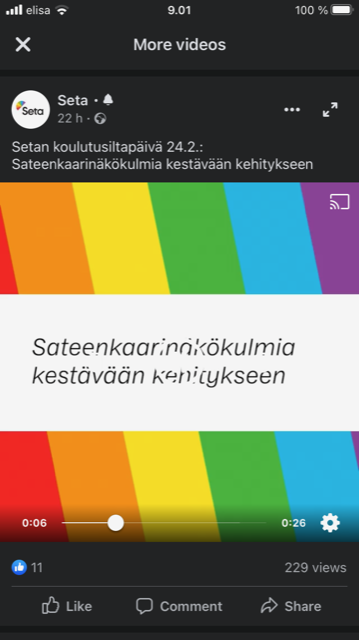 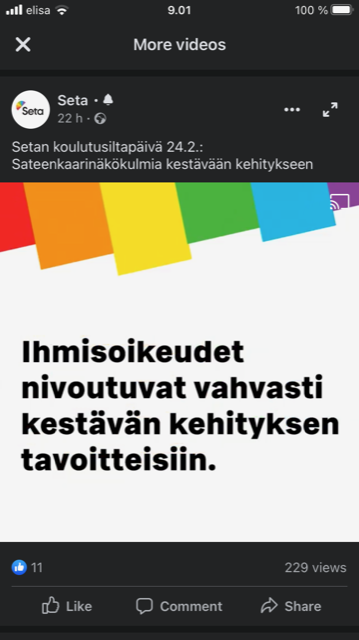 Miten reflektoida kriittisiä vuorovaikutustilanteita (adapted from critical incidents method):
Mitä vuorovaikutustilanteessa tapahtui?
Keitä siinä oli läsnä?
Miten tilanne ratkaistiin?
Jäikö jotain ratkaisematta?
Mikä oli minun roolini siinä?
Mitä opin tästä tilanteesta?
Pohdittavaksi tästä eteenpäin:
Vuorovaikutustilanteet rakentuvat yhteisesti eri toimijoiden välillä, joten kaikki mukana olevat ovat vastuussa siitä, miten tilanne rakentuu ja millainen lopputulos siitä syntyy (Gallagher, 2011). 
- Onko aikuisilla/opettajilla enemmän valmiuksia käsitellä vaikeita teemoja ja onko aikuisilla/opettajilla siten enemmän vastuuta vuorovaikutustilanteiden onnistumisesta?
Mielialat ja asenteet vaikuttavat vuorovaikutustilanteisiin (Gallagher, 2011; Dervin & Hahl, 2015)
- Uskallammeko ottaa puheeksi sensitiivisiä ja vaikeita teemoja?
- Onko opettajilla tarpeeksi sanastoa ja välineitä käsitellä esim. rasismia lasten, nuorten, kollegoiden ja vanhempien kanssa?
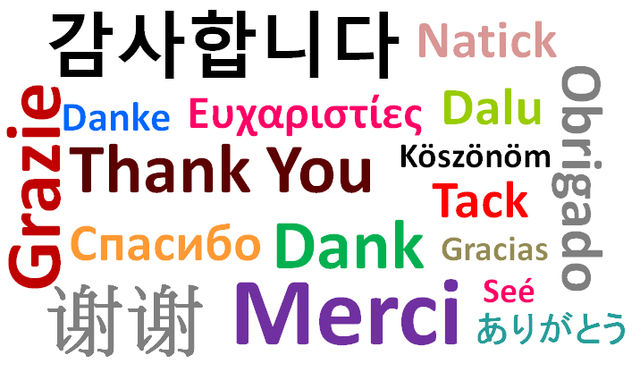 KIITOS!
Kysymyksiä?



Heidi.j.layne@jyu.fi